How was disco a vital part of the Black and Queer communities of the 1980’s?
1
[Speaker Notes: Opening with the CQ: This should be placed on display as students walk in and receive their group numbers. To open the lesson, the teacher can ask students what they know about disco in general, and begin to dive deeper by asking the CQ presented above.]
AGENDA
-Part One: The Single
	-Song and image analysis in groups; big paper responses
-Part Two: The Remix:
	-Discussion and Mini-Lecture (w/ Guided Notes!)
-Part Three: Remastered
	-Reading and guided notes!
-Part Four: Greatest Hits
	-Whole class discussion
2
[Speaker Notes: Presenting the agenda: Students will be informed that they will stay and work in their groups for the majority of the lesson, in part one with the song analysis first, and the image analysis second. For part two, a discussion will be had about their analyses on their big papers, along with a connecting mini-lecture. In part three, students will read a source along with guided notes. In part four, a whole class discussion will be had about their findings, and bringing this lesson into today.]
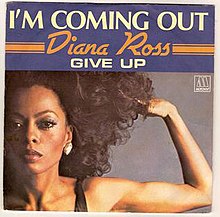 3
Groups: Music analysis
Groups 1 and 6: “You Make Me Feel (Mighty Real)”
Groups 2 and 5: “I’m Coming Out” by Diana Ross
Groups 3 and 4: “Got To Be Real” by Cheryl Lynn
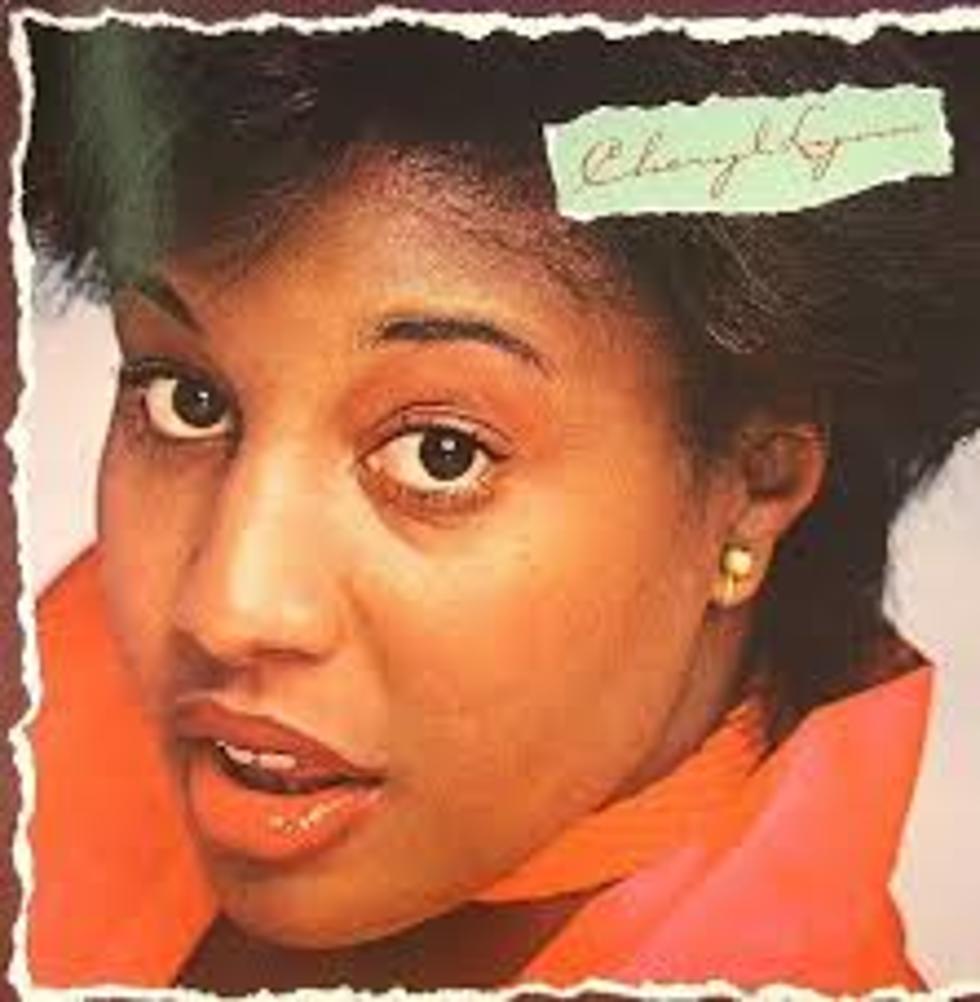 [Speaker Notes: Allow students to get settled into their groups and have their given songs up on their phones, chromebooks, ipads, etc with headphones on. Once students are settled, make sure they have not yet started to listen, as there are questions on the next slide to prompt them for the big paper activity.]
On your big paper:
Then: for the images
How do you think people are feeling in these photos?
What stands out to you?
What’s the overall vibe from each photo? Explain by including what you see.
First: for the song
What are some themes you hear in the song?
What’s the overall tone of the song?
What are some lyrics that stand out to you?
4
[Speaker Notes: Before students begin to listen to their given song, the teacher will provide the following questions for them to write out their responses on their big papers. It should also be stated that these questions are also on their guided notes sheet if they forget what to write. Additionally, keep this slide up as they listen to their songs. Once students are finished listening and writing, the teacher will tell them that the image analysis section will begin, and each image will be presented to them on the slides.]
5
[Speaker Notes: Provide students about 2-3 minutes to write their responses to each photo.]
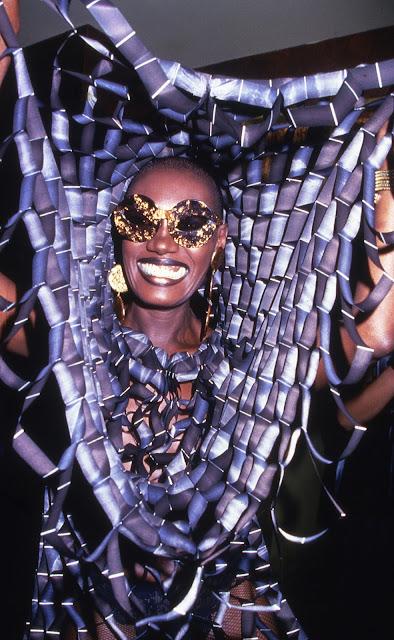 Grace Jones in Studio 54, 1978
6
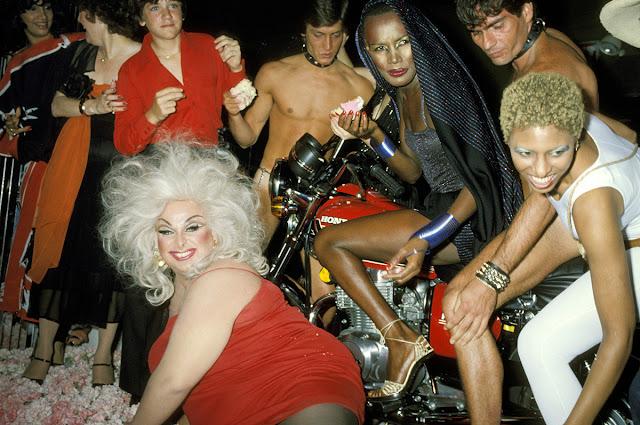 Divine, Grace Jones, and friends at Xenon Club, 1978.
7
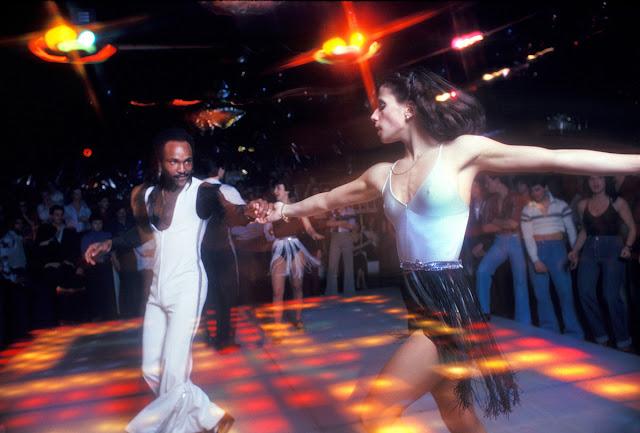 1979.
8
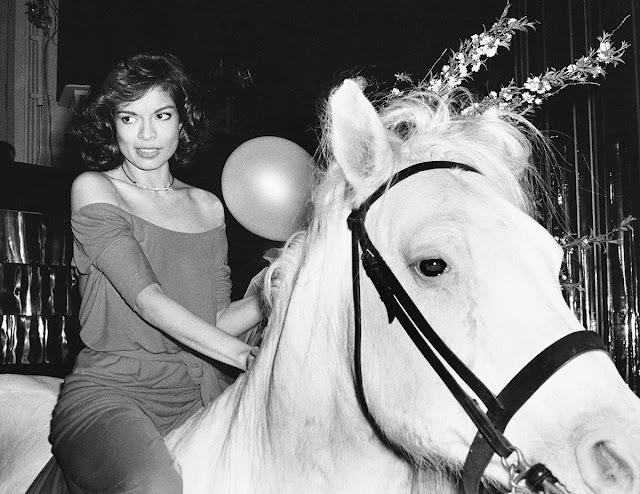 Bianca Jagger rides a white horse into Studio 54 during her birthday celebration,
1977.
9
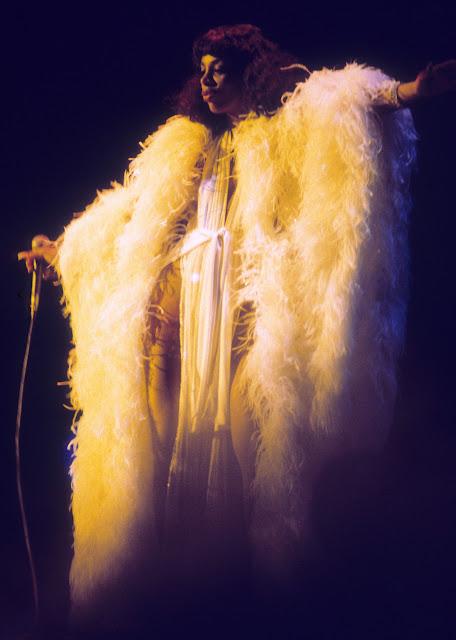 Donna Summer, aka the “Queen of Disco”, 1976.
10
Post your big papers!
11
[Speaker Notes: Students will post their big papers up on the board during this slide, and each group will discuss their responses to the class. After each group presents, move the big papers aside to begin the whole class discussion portion of the lesson.]
Part One Closing Q’s
-With themes like these, by artists that you saw, what kind of people listened to disco? 
-Who needed to hear themes such as these? 
-Who was the target audience for this kind of music?
12
[Speaker Notes: These closing q’s will be posed to the entire class for a whole class discussion. The following lecture slides will also provide further context for students who may not have any answers.]
Part Two: Mini Lecture
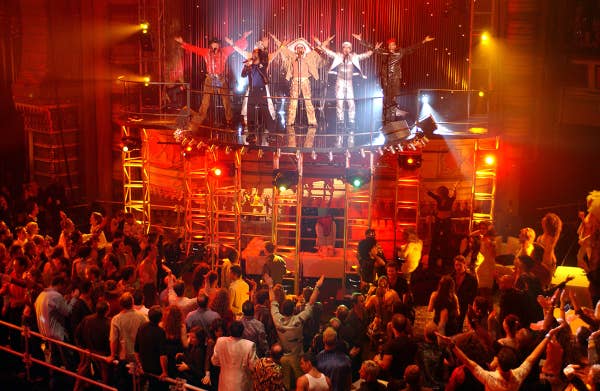 The clubs and spaces that regularly played disco music were some of the only LGBT friendly clubs in big cities.
Many gay clubs across big cities were closed down due to the HIV/AIDS crisis of the 1980s. 
Disco clubs were a safe space for queer people.
13
[Speaker Notes: The teacher first tell students that they should follow along with lecture by answering the correlating questions on their guided notes. Then, the teacher should discuss that during this time period, queer people were not allowed into many club/bar spaces across the US; either shooed away at the door or kicked out. However, there was an exception: disco clubs. Although specifically gay clubs had been a thing for a long time, many across the US began to close down in the 80s due to the ongoing epidemic of HIV. Disco clubs began to become a safe space for queer Americans. Not to mention (with the picture on the slide) many disco artists were out and proud, including the Village People and Sylvester.]
The Ballroom Scene

Pioneered by transgender women of color, the ballroom scene was a space for queer people to thrive, demonstrate their excellence through fashion and dance, and find family. 

Disco music was also commonly played during Balls. Walking the “realness” category, the song “To Be Real” was typically on the turn tables.
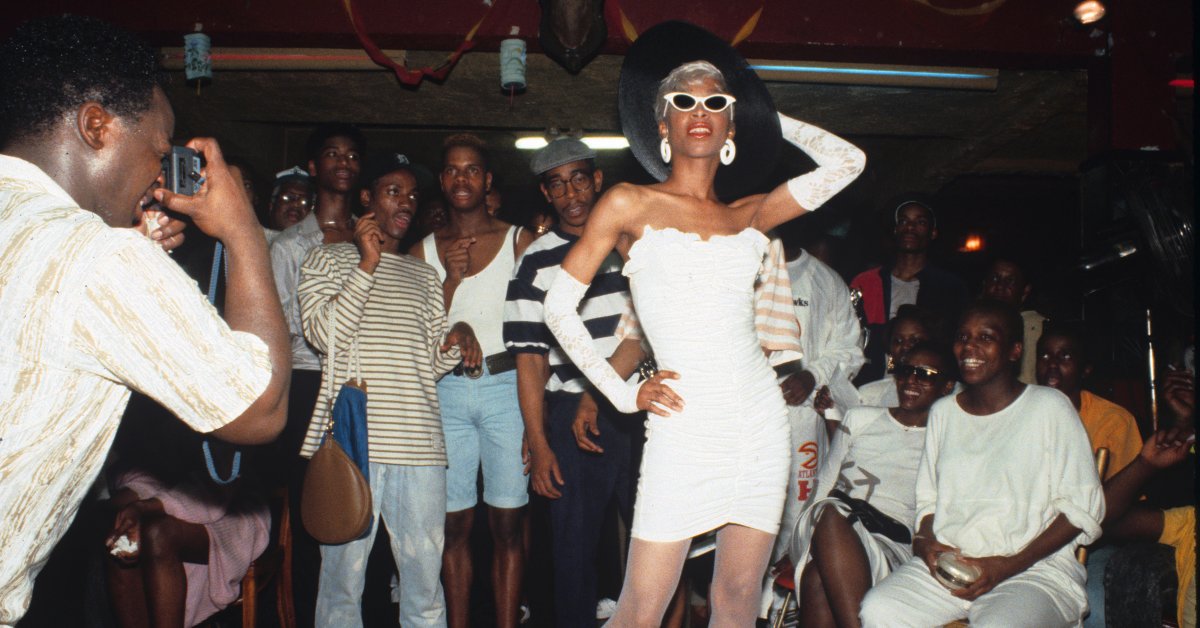 Octavia St. Laurent attends a Drag Ball in New York in 1988
14
[Speaker Notes: The Ballroom scene began in the late 1950’s, with queer people being kicked out of their homes and displaced, they began to find their own families through “houses” of the Ballroom scene. Houses would display their excellence at Balls, by walking down the catwalk in a multitude of different categories such as “realness”, “Eleganza”, and “Butch queen”. Additionally, Balls were commonplace for vogue battles, a type of dance that incorporates body poses from the titular magazine, hand movement, floorwork, “duckwalking”, and dips (aka deathdrops). Disco was a staple in the Ballroom scene, as the scene began to gain immense popularity during the 70s, and is still alive today.]
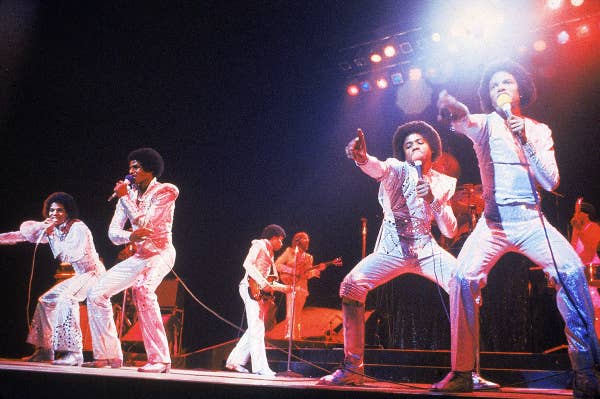 Disco was pivotal for Black and queer people, as it included all the glamour, fun, and unapologetic love necessary in a society that hushed and degraded their existence. 
We can see that African Americans were foundational in the creation and use of disco.
15
[Speaker Notes: Additionally, with things like Soul Train, Black visibility within music and media was booming. Disco was completely different from the common music scenes at the time. Rock n roll and white men singing with guitars and a minimal beat was OUT.  Synths, funk, bass, and layered vocals, along with intricate hair/makeup/costumes were IN.]
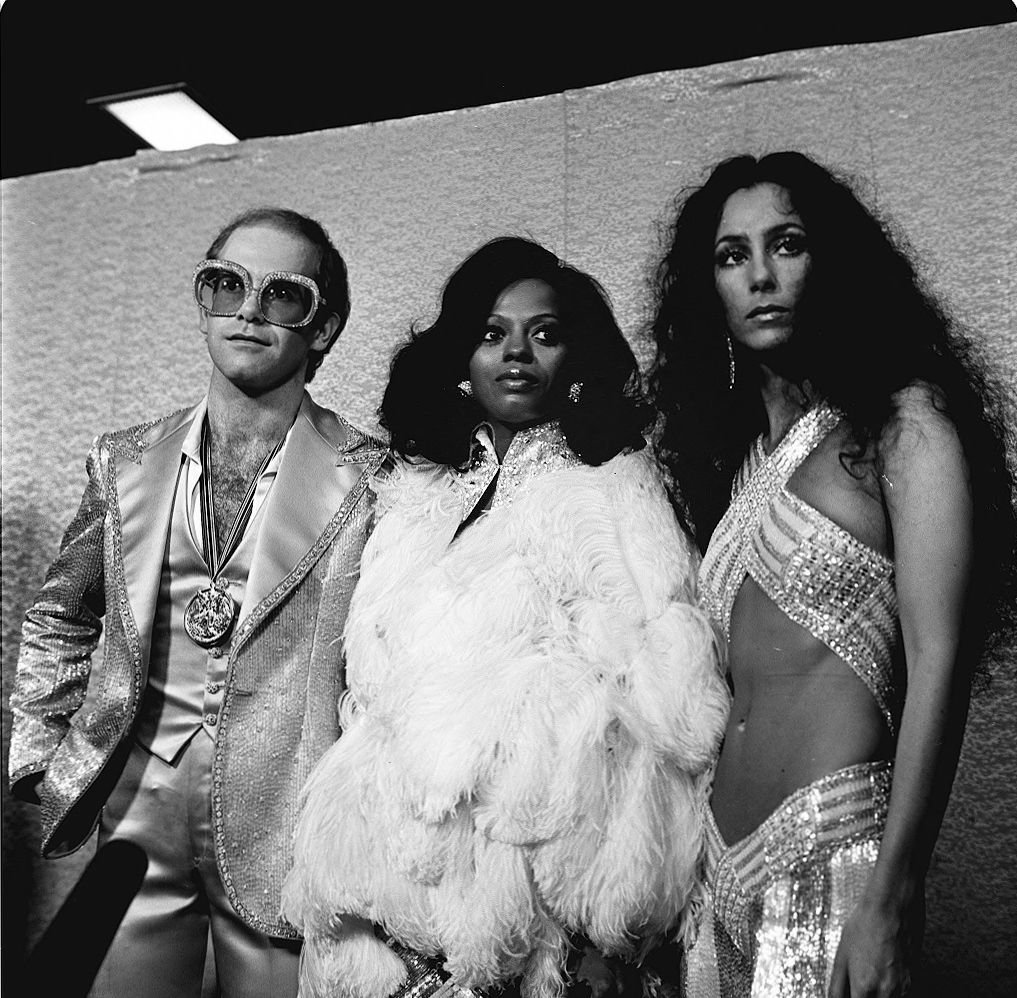 Part Three: Reading!

Read the provided source with your group and respond to the questions on your guided notes.

Your groups will be chosen at random to answer a question or two!
16
[Speaker Notes: https://wheelofnames.com/
The teacher will direct students to now read and answer the questions provided to them on their guided notes. Group numbers (1-6) will be put into the wheel of names to choose each group to answer the questions for the class one by one.]
1. What caused the “Disco Sucks!” Movement?

2. What does race and sexuality have to do with the growth and popularity of disco? Why did certain people hate disco?

3. Why do you think the hatred of disco was so intense at this time?

4. What happened at Disco Demolition Night? How was this a direct attack to BIPOC queer artists?
17
[Speaker Notes: As groups are chosen for each question, keep this up on the board if students/groups need to reference it.]
With all of this trouble, is disco really dead?
Did these people get what they wanted?
Is disco gone forever?
18
19
[Speaker Notes: Ask students, aren’t these modern takes on disco? Begin the Doja Cat video at 2:44 and end it at 3:40. Begin the Dua Lipa video at 00:59 and end at 1:30.]
20
[Speaker Notes: As a fun closer, show students the video of Soul Train as they write their exit tickets.]